UBND HUYỆN AN DƯƠNG
TRƯỜNG TIỂU HỌC ĐẠI BẢN II
MÔN:  TOÁN
BÀI 32: MI- LI -LÍT
Giáo viên: Nguyễn Thị Ngọc Hương
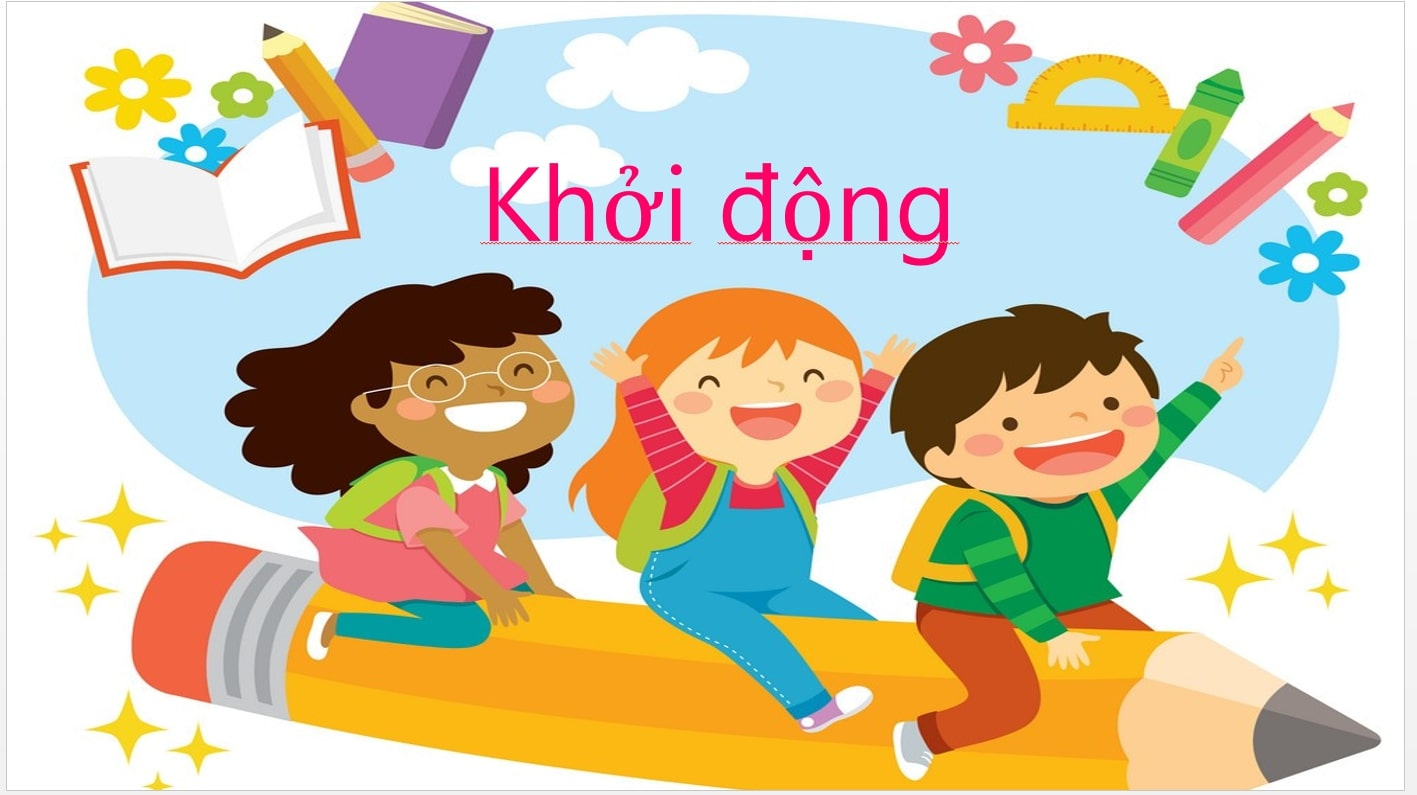 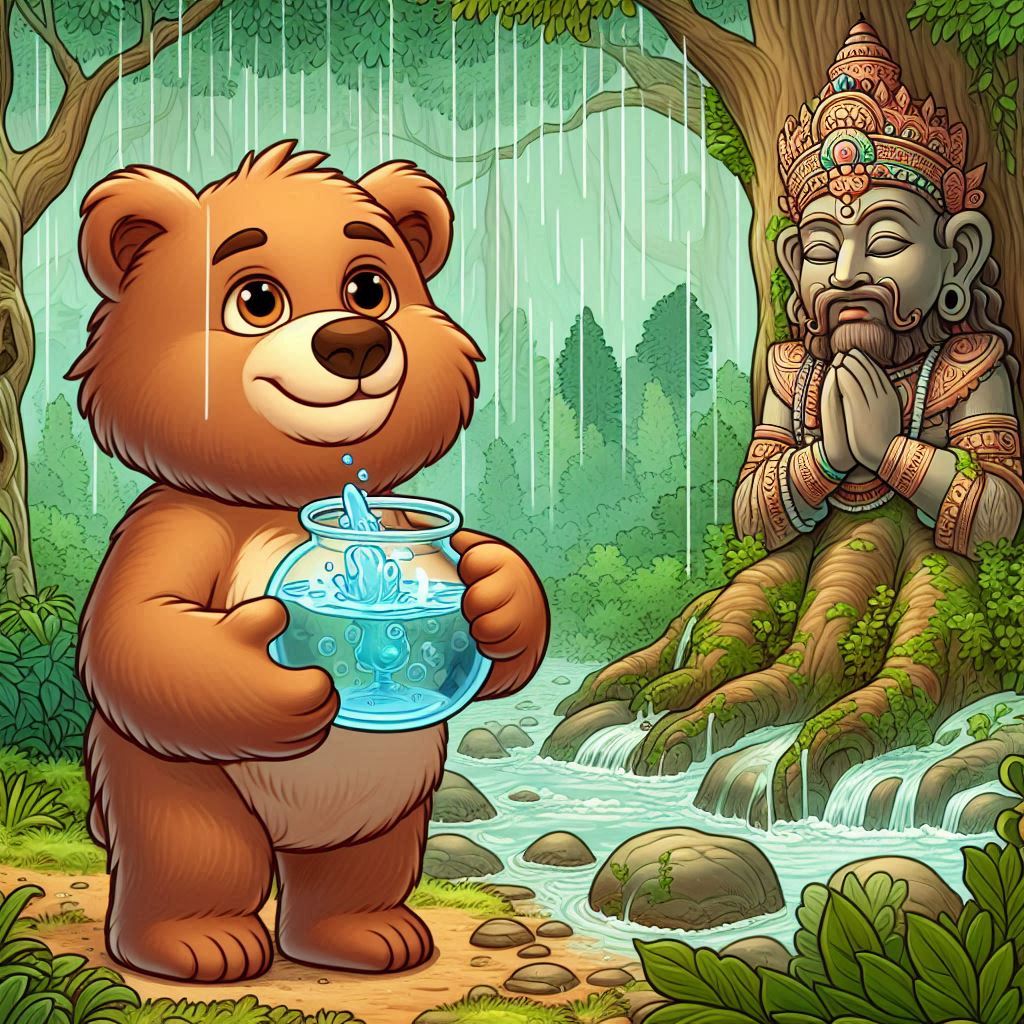 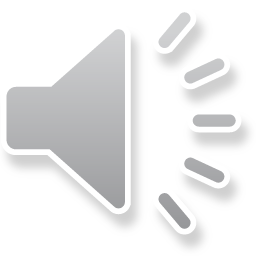 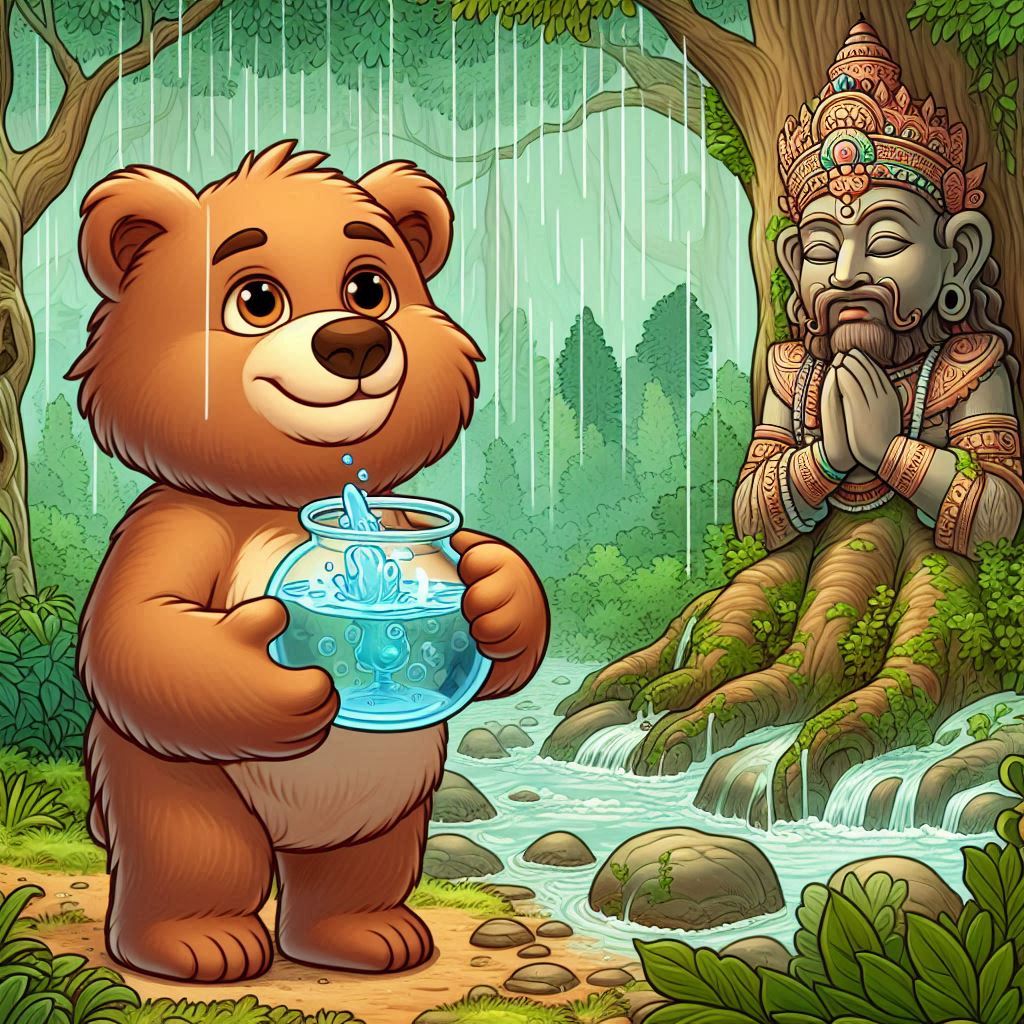 Câu 1: Các em đã được học những đơn vị đo lường nào?
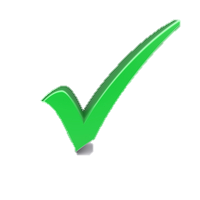 kg, m, dm, cm, l
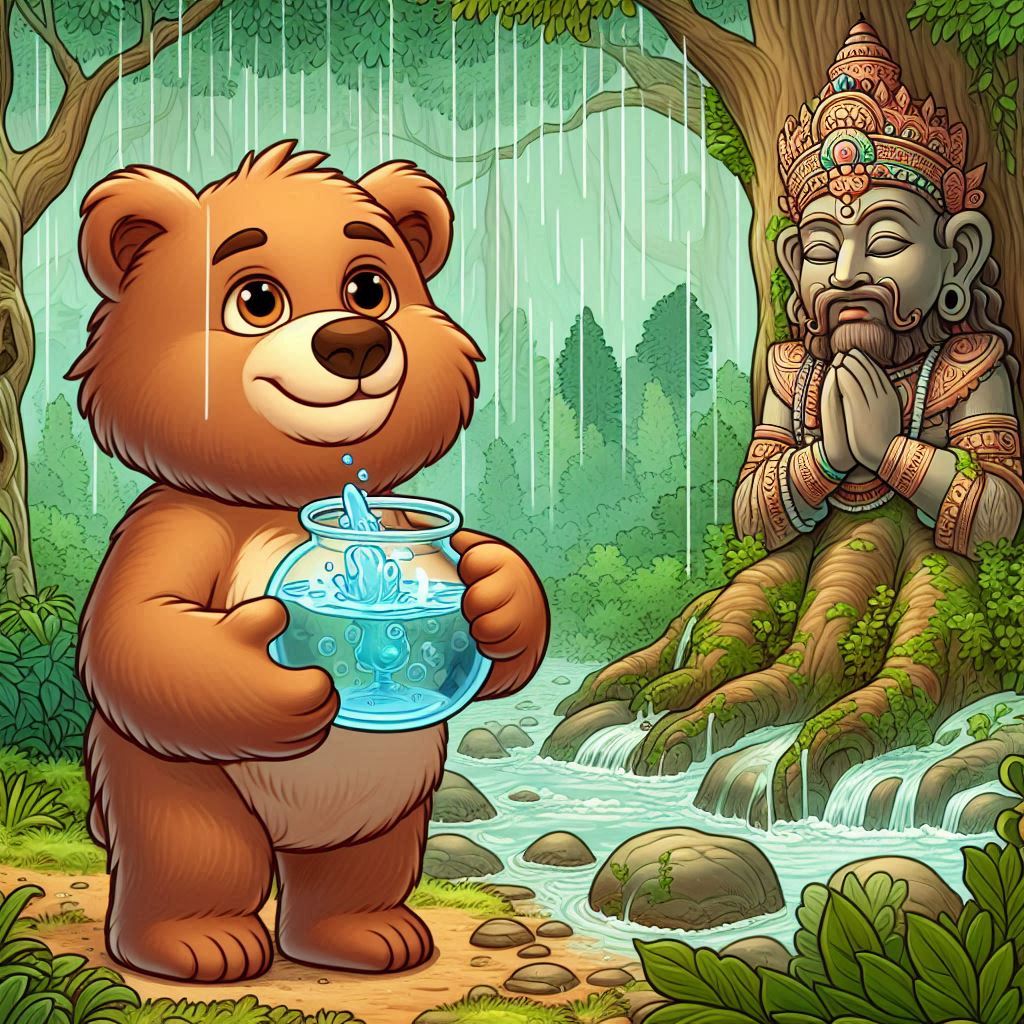 Câu 2: Trong các đơn vị các em vừa kể đơn vị nào là đơn vị đo dung tích?
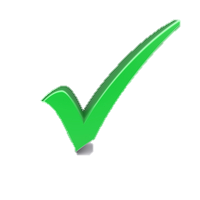 Đơn vị đo dung tích: lít
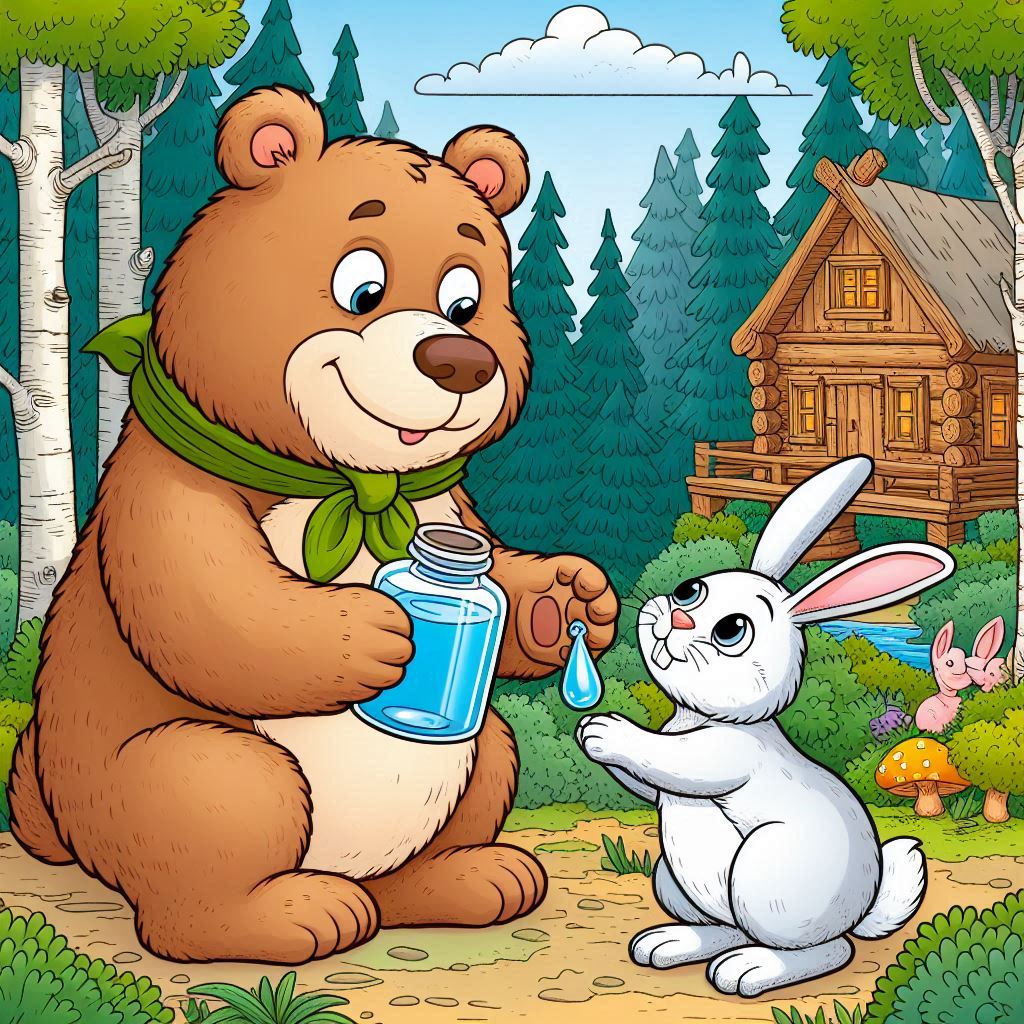 1l
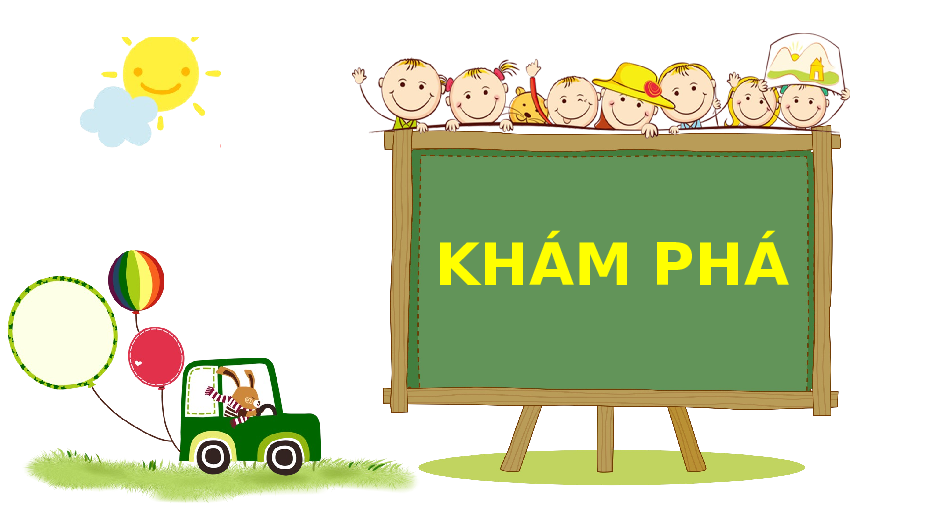 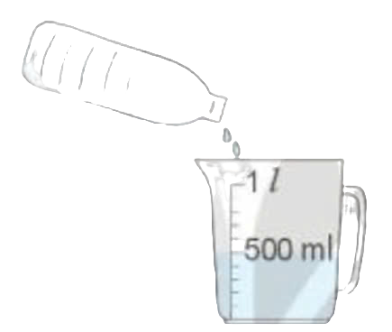 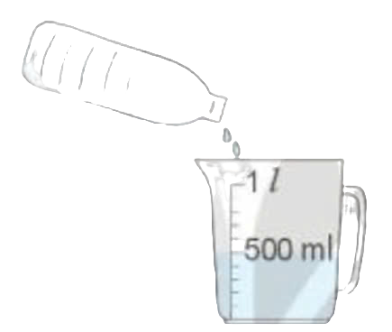 Mi-li-lít là một đơn vị đo dung tích.
Mi-li-lít viết tắt là ml.
1l = 1 000 ml.
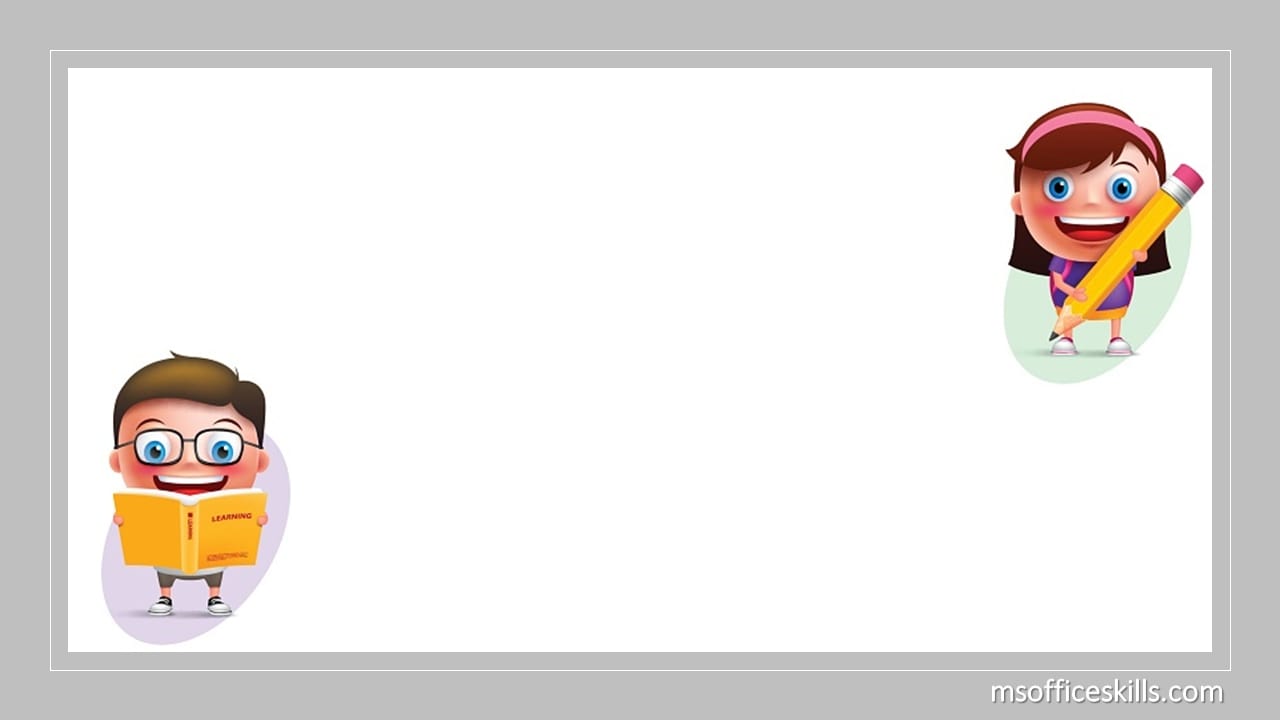 HOẠT ĐỘNG
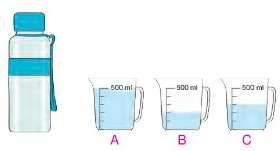 500 ml
300 ml
200 ml
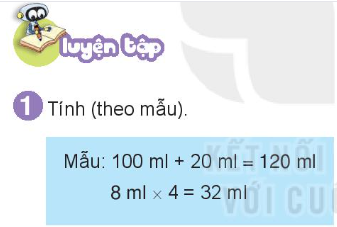 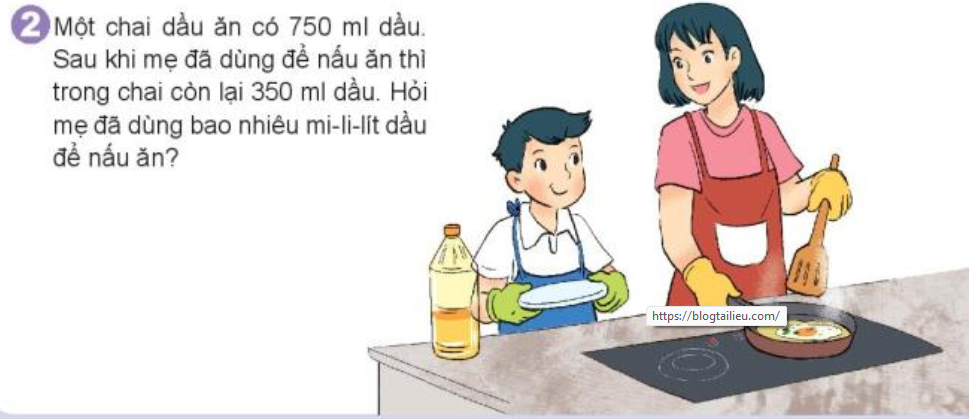 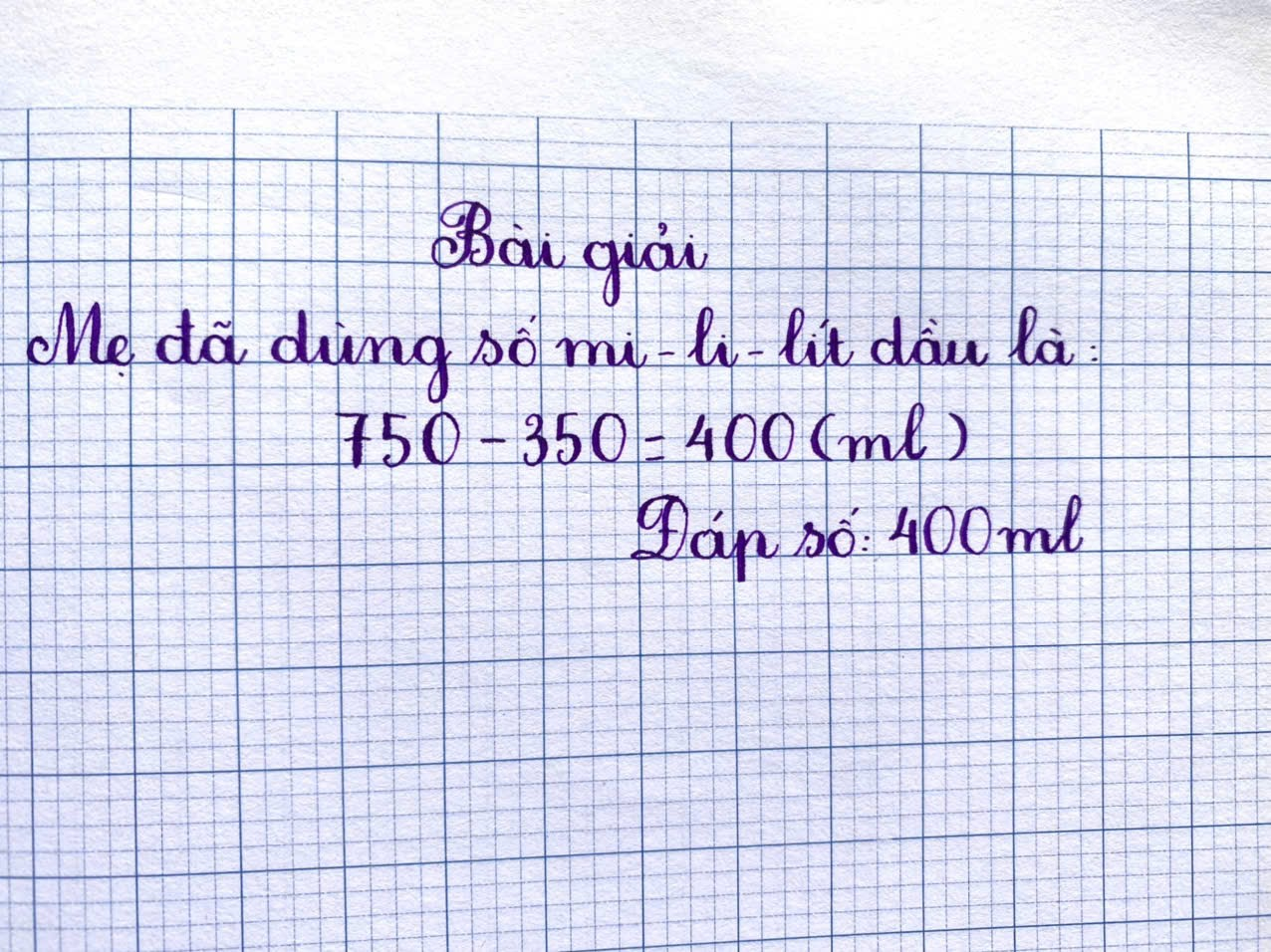 CHÂN THÀNH CẢM ƠN QUÝ THẦY CÔ
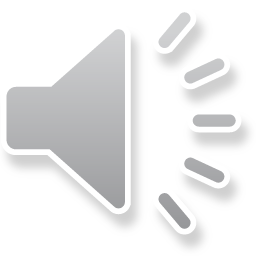